Математико – інформатична мозаїка
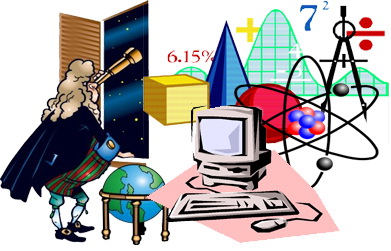 Кодування
(1;3), (3;3), (2;1), (1;6), (1;3), (3;3), (2;1), (4;2), (2;5), (3;3)
(2;2), (3;4), (5;3), (1;4), (4;5), (1;3), (3;3), (2;1), (4;2), (2;5), (3;3)
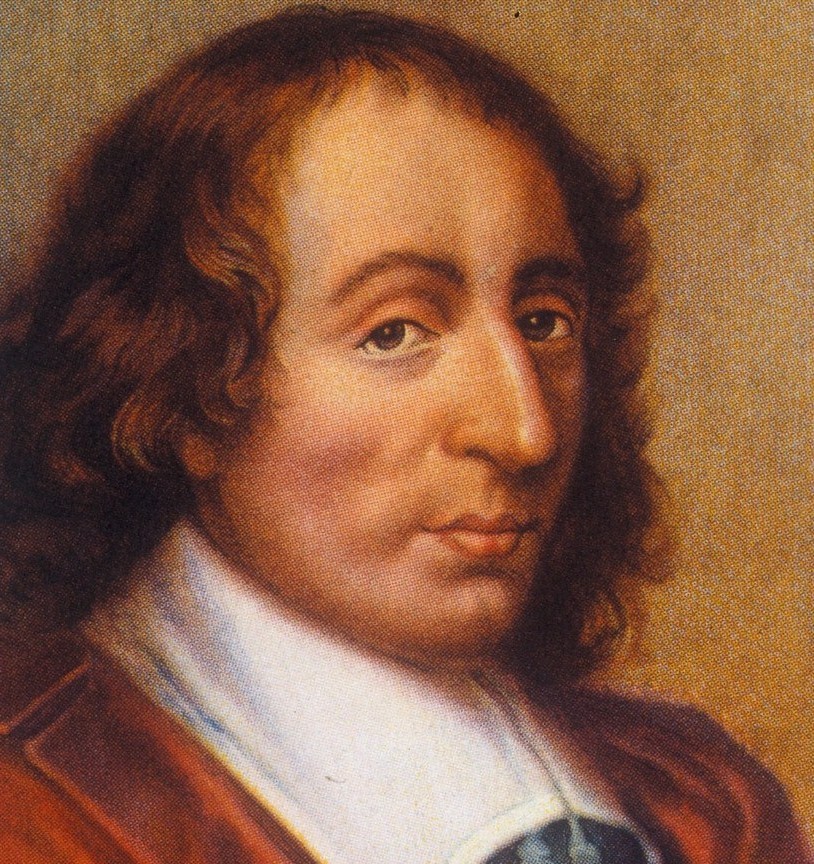 Предмет математики настільки серйозний, що корисно не втрачати  можливість зробити його трохи цікавішим.
Б. Паскаль
І  тур
Що входить до складу системного програмного забезпечення?
А) текстовий процесор, табличний процесор
Б) навчальні програми, моделювальні програми
В) сервісні програми, операційні системи
Що таке піктограма?
А) спеціальна область пам’яті, що використовується для пересилання між додатками та документами
Б) поверхня екрана під час роботи оболонки Windows?
В) невелика кольорова картинка, що представляє на екрані дисплея деяку програму, вікно
Г) кольорова картинка, що визначає тип програми.
Яка найменша структурна одиниця розміщення даних на робочому аркуші електронної таблиці?
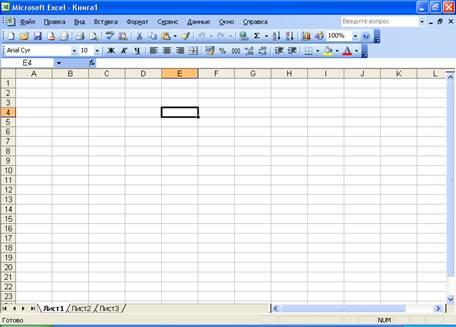 А) адреса комірки
Б) стовпець
В) комірка
Г) рядок
Д) табличний курсор
Яка послідовність є алгоритмом запуску програми Калькулятор?
1) оберіть папку Стандартні
2) оберіть програму Калькулятор
3) клацніть по кнопці Пуск
4) оберіть пункт Програми
А) 4, 3, 1, 2
Б) 1, 3, 4, 2
В) 2, 1, 4, 3
Г) 3, 4, 1, 2
Яке розширення має документ MS Word?
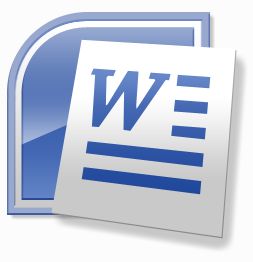 А)  xls 
Б) mdb 
В) doc 
Г) txt
Які основні параметри форматування символів?
А) гарнітура, розмір, накреслення
Б) вирівнювання, відступи, відбивка, інтерліньяж
В) поля, розмір паперу
Чому дорівнює 112 ?
А) 22;
Б) 101;
В) 121;
Г) 111
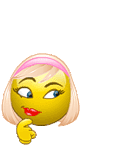 Яка зі старовинних мір не є одиницею довжини?
А) миля
Б) аршин
В) вершок
Г) пуд
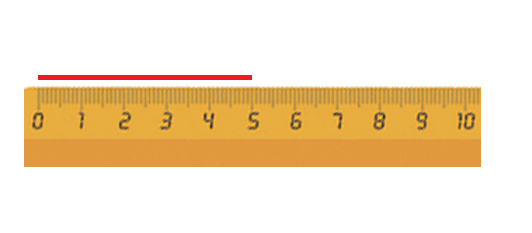 Яка геометрична фігура була дуже популярною серед англійських джентльменів?
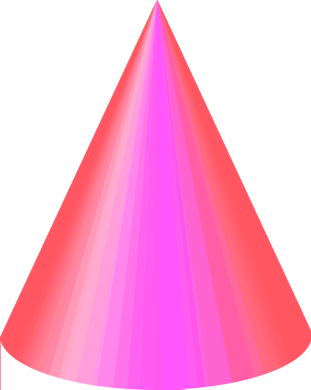 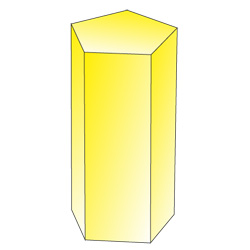 А) конус;
Б) куб;
В) циліндр;
Г) призма
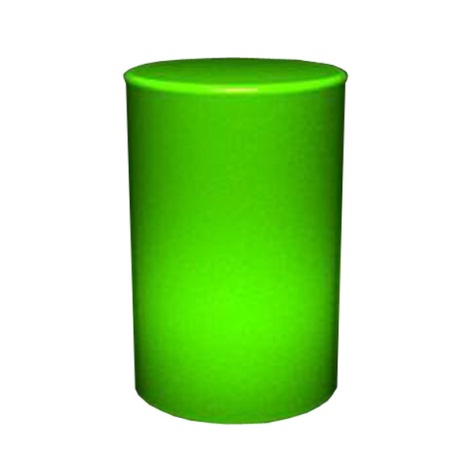 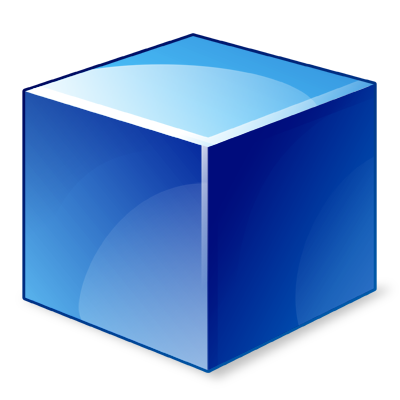 Які природні кристали мають форму куба і є в кожного з нас?
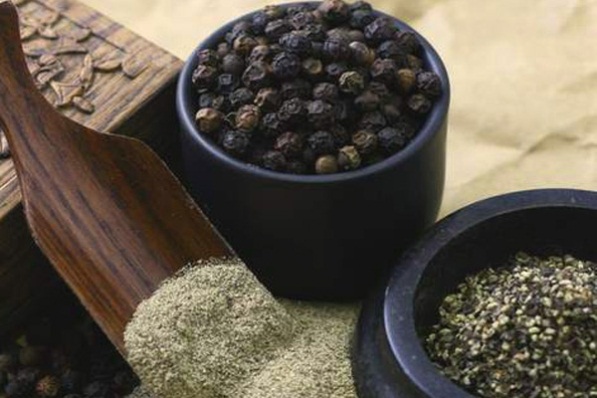 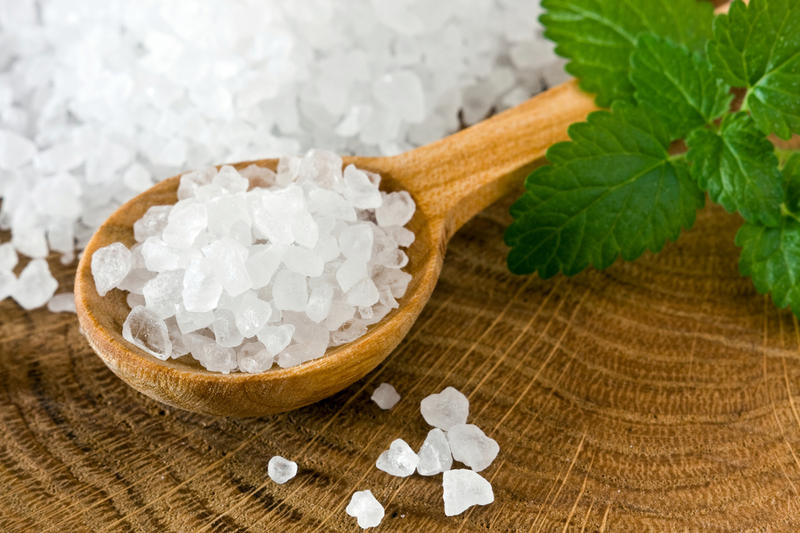 А) перець;
Б) цукор;
В) сіль;
Г) горох
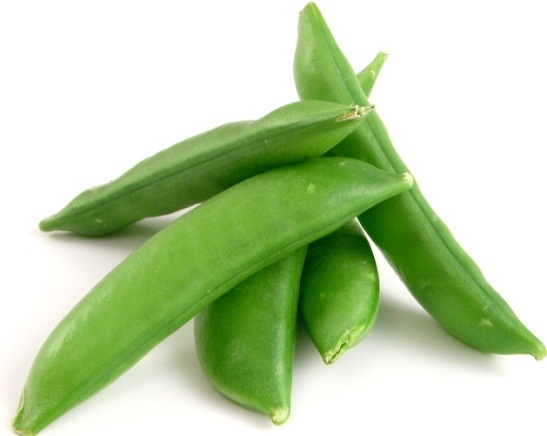 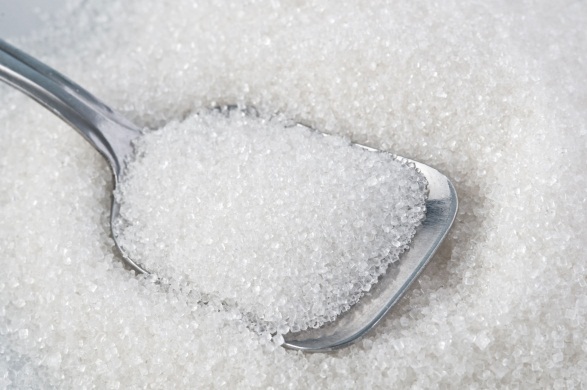 Який багатокутник не має жодної діагоналі?
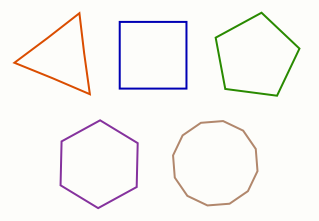 А) чотирикутник
Б) п’ятикутник
В) стокутник
Г) трикутник
В яких одиницях не можна вимірювати кути?
А) в хвилинах
Б) в градусах
В) в радіанах
Г) в метрах
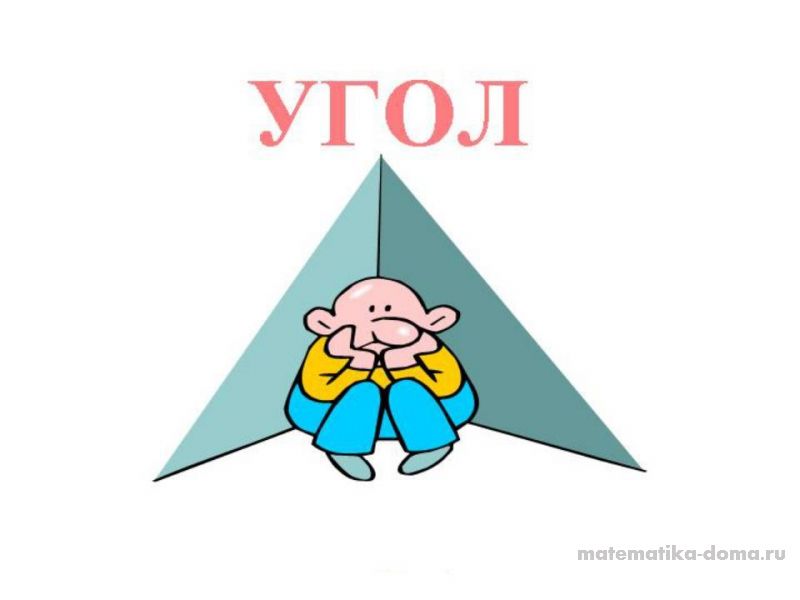 ІІ  тур
Чи згодні ви, що…
… до однієї прямої можна провести два перпендикуляри?
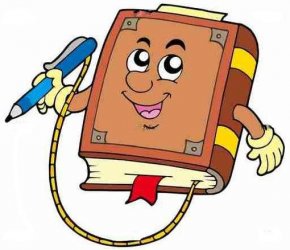 Чи згодні ви, що…
… якщо кути рівні, то вони вертикальні?
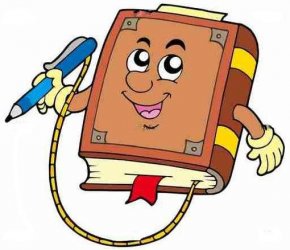 Чи згодні ви, що…
… якщо сума кутів дорівнює 180°, то вони суміжні?
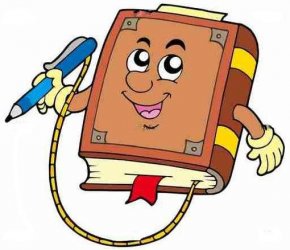 Чи згодні ви, що…
… діаметр кола є його хордою?
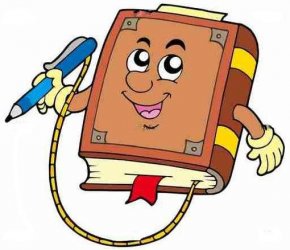 Чи згодні ви, що…
…у трикутнику може бути два тупих кути?
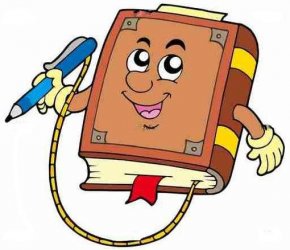 Чи згодні ви, що…
… не існує трикутника зі сторонами 1 м, 2 м, 3 м?
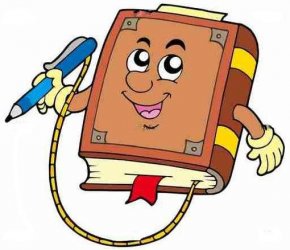 Чи згодні ви, що…
… квадрат є ромбом?
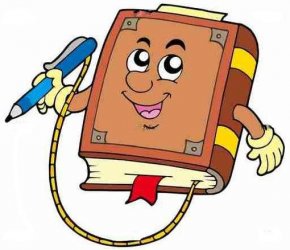 Чи згодні ви, що…
… діагоналі паралелограма рівні?
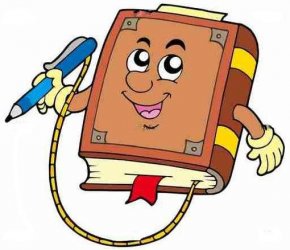 Чи згодні ви, що…
… біт — найменша одиниця вимірювання інформації?
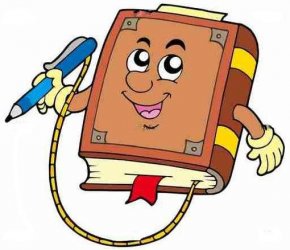 Чи згодні ви, що…
… програми  Блокнот, Word Pad, Microsoft Word є текстовими редакторами?
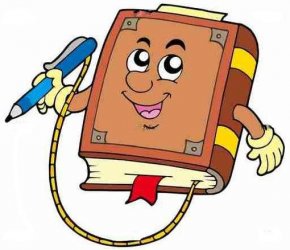 Чи згодні ви, що…
… з англійської мови Windows перекладається як вікна?
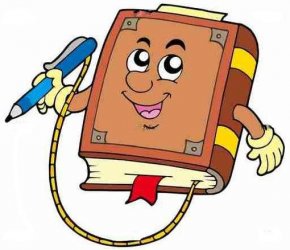 Чи згодні ви, що…
… пристрій для підключення до мережі Internet називається принтер?
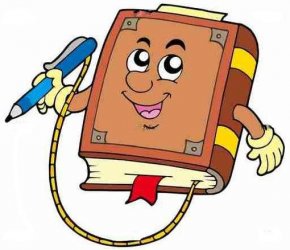 Чи згодні ви, що…
… алфавіт двійкової системи числення складається з двох цифр: 0 та 1?
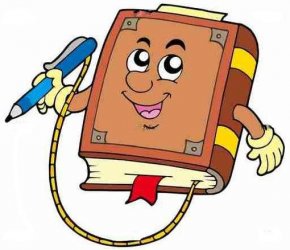 Чи згодні ви, що…
… Word — це операційна система?
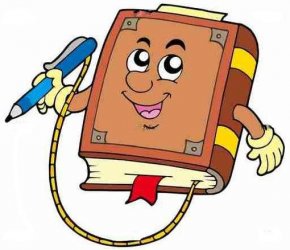 Чи згодні ви, що…
… ярлик — це об’єкт призначений для зберігання вилучених об’єктів?
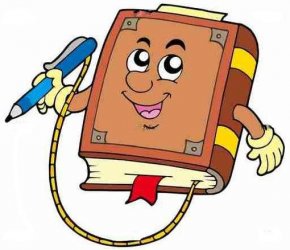 Чи згодні ви, що…
… редагування тексту – це зміна зовнішнього вигляду тексту?
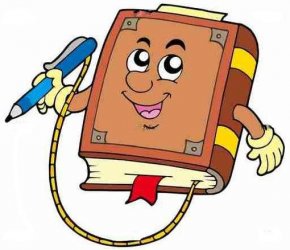 ІІІ  тур
Капітанський. 
Далі… далі…
ІV  тур
Що це?
Шарль Перро, автор «Червоної Шапочки», написав казку «Любов циркуля і ...»?
Цей вимірювальний прилад здавна використовувався людством. В давні часи єгиптян він складався з рівних дерев’яних дощечок, пізніше, в часи Середньовіччя – зі свинцевих пластинок. Після 1792 року цей прилад набув знайомого нам вигляду, його виготовляли часто з дерева, але не з будь-якого, а саме груші…
Досить часто цей прилад використовувався для тілесних покарань нерадивих учнів… Цей прилад досить активно використовувався у військовій справі
Зазвичай цей прилад має нанесені поділки
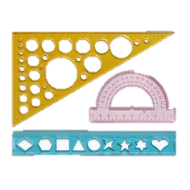 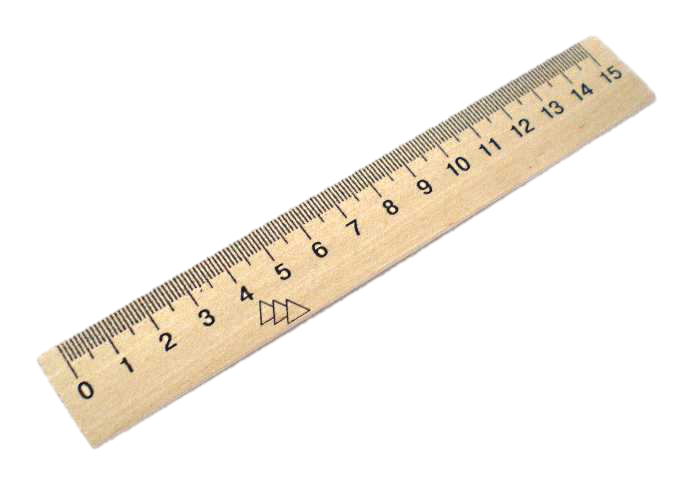 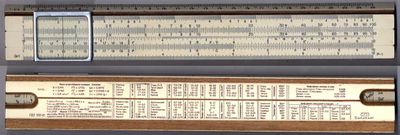 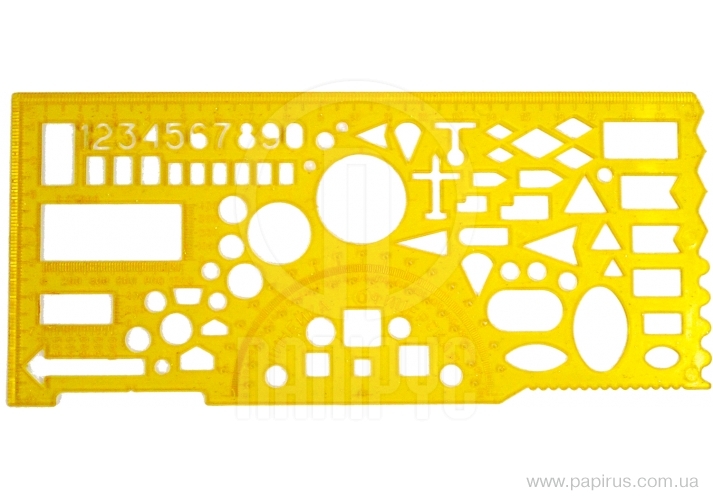 Цей пристрій був сконструйований у 1964 році руками аспіранта Біла Інгліша під керівництвом автора Дугласа Карла Енгельбарта.
Серійне виробництво почалося з 1981 року, коли пристрій набув  більш звичного для нас вигляду. Тоді він коштував 400 доларів США.
Вперше представлений він мав вигляд дерев’яного куба з кнопкою…
Поширена легенда, що назву він отримав у Стенфордському Дослідницькому Інституті через схожість сигнального проводу з хвостом однойменного гризуна
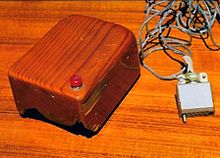 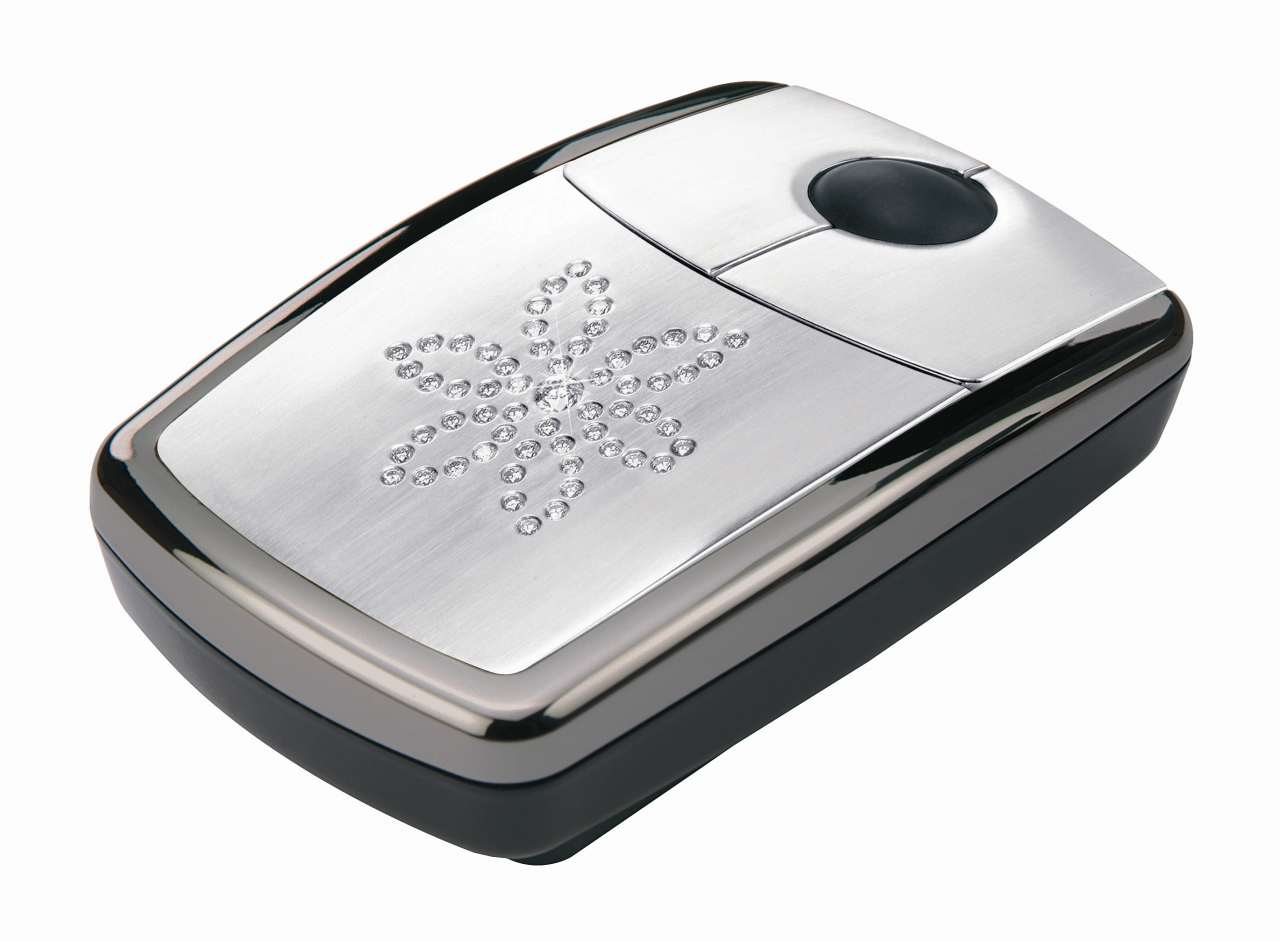 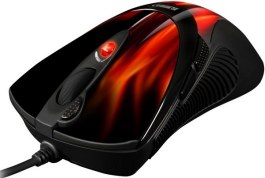 V  тур
математичний
Обчисліть, яку винагороду за свою працю в березні (21 робочий день) отримає токар, якщо за один виріб йому сплачують 2.5грн, а норма часу на його виготовлення становить 10хв. (Тривалість зміни – 8 год.)Який вигляд загальна формула буде мати в MS Excel?
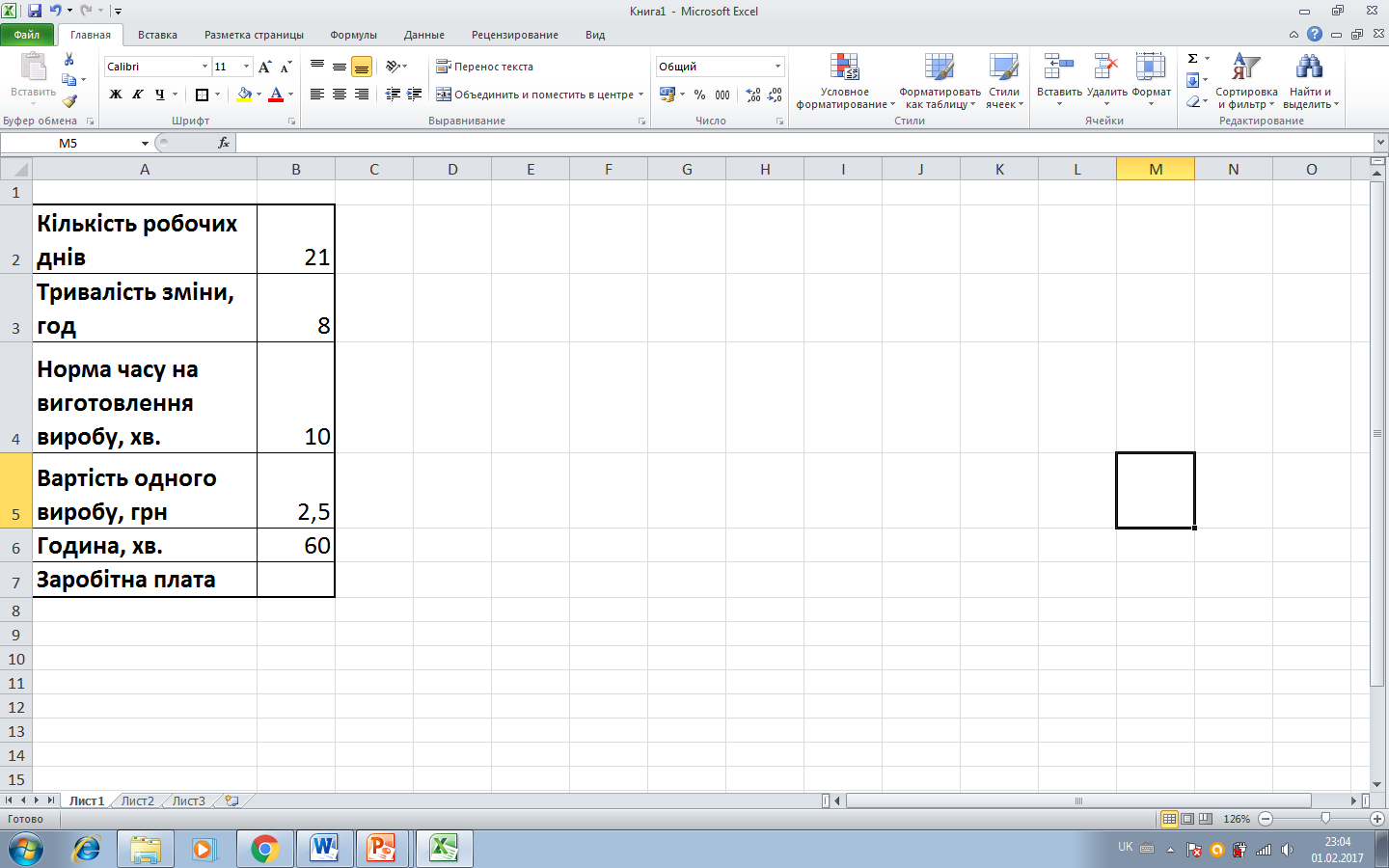 А) 2520 грн
Б) 2500 грн
В) 2509 грн
Г) 2590 грн
А) =B4/B6*B3*B2*B5
Б) =B5/B4*B3*B2*B6
В) =B6/B3*B2*B4*B5
Г) =B6/B4*B3*B2*B5
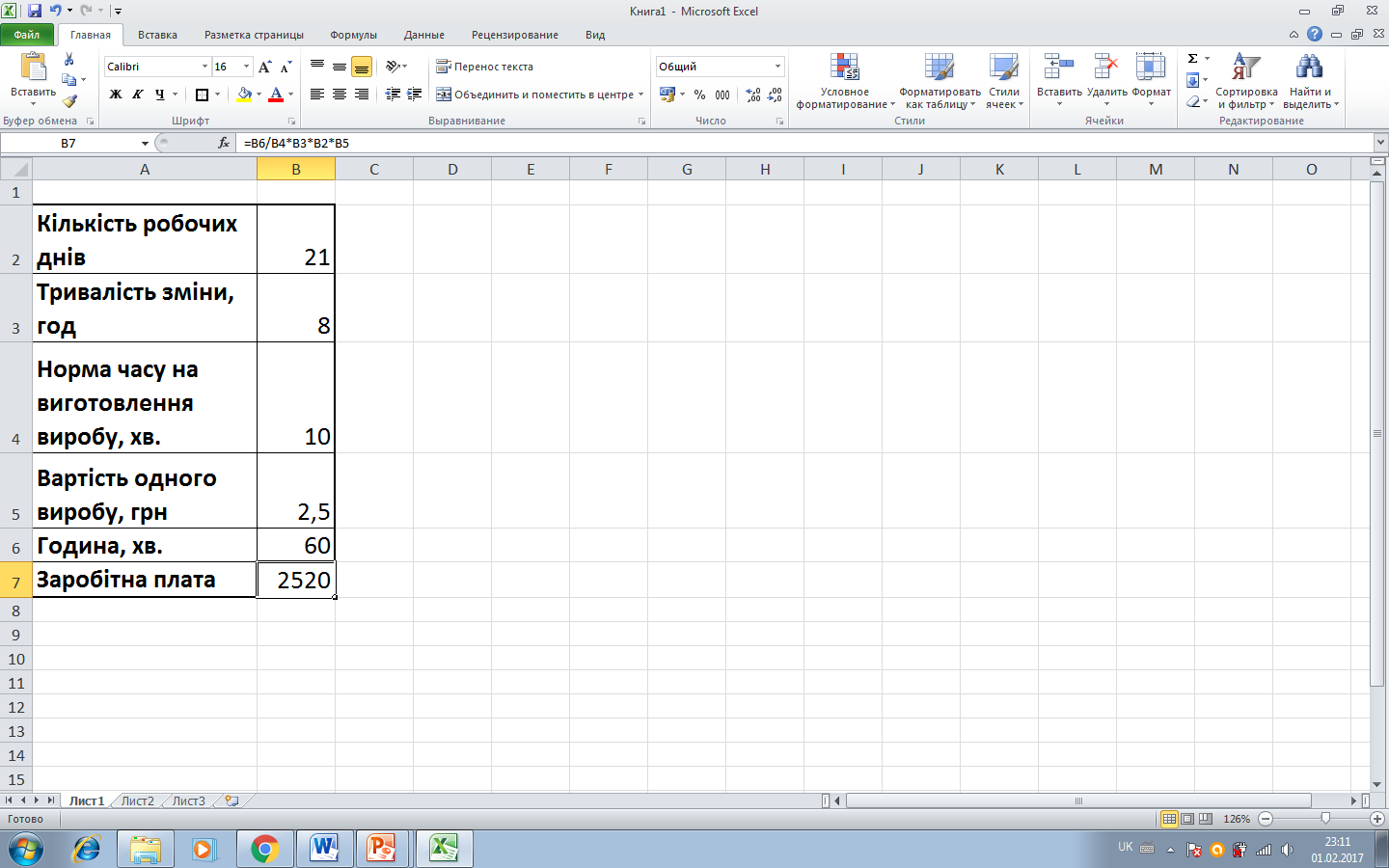 VІ  тур
асоціації
Знайдіть відповідність
Математичні поняття
Прислів'я та приказки
А) Нуль
Б) Протилежні числа
В) Подвійна нерівність
Г) Модуль числа
Д) Подібні доданки
1. Ранок старший за вечір і молодший за день.
2. Ні риба ні м’ясо.
3. Криве дерево, а яблука солодкі.
4. Люди з людьми, а гори з горами.
5. Два брати у воду дивляться, а повік не зійдуться.
Знайдіть відповідність
Математичні поняття
Прислів'я та приказки
А) Нуль
Б) Протилежні числа


В) Подвійна нерівність

Г) Модуль числа

Д) Подібні доданки
2.Ні риба ні м’ясо.
5. Два брати у воду дивляться, а повік не зійдуться. 
1. Ранок старший за вечір і молодший за день.
3. Криве дерево, а яблука солодкі.
4. Люди з людьми, а гори з горами.
VІІ  тур
Великі математики
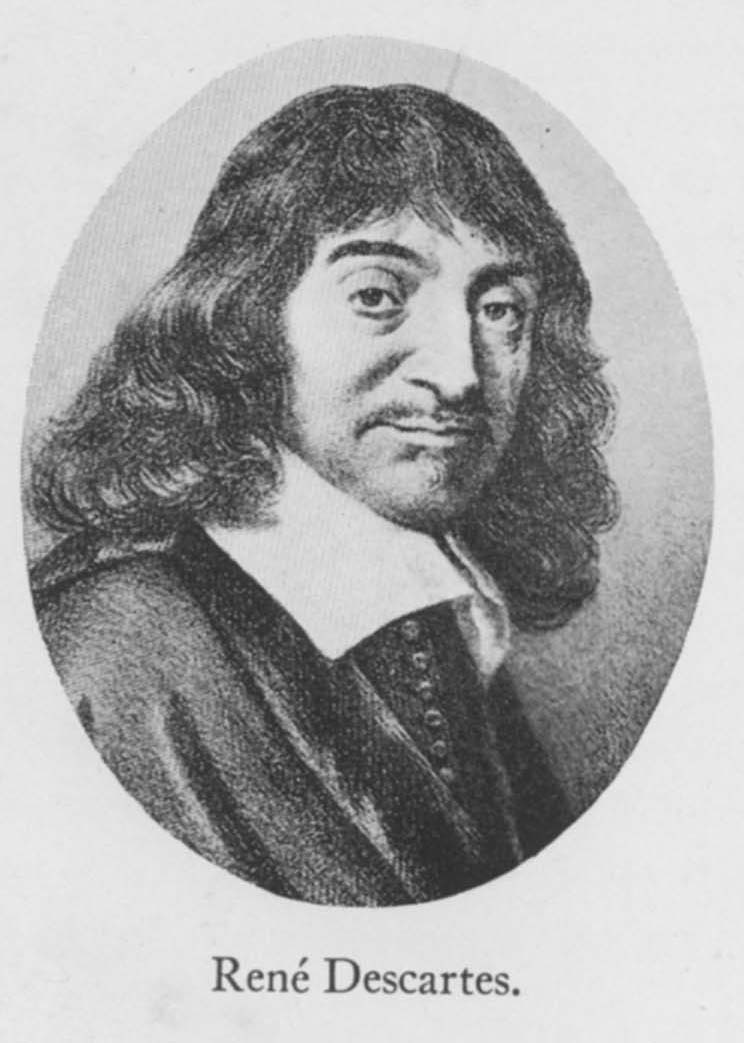 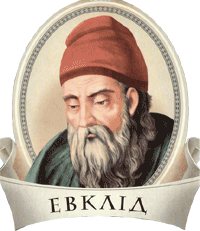 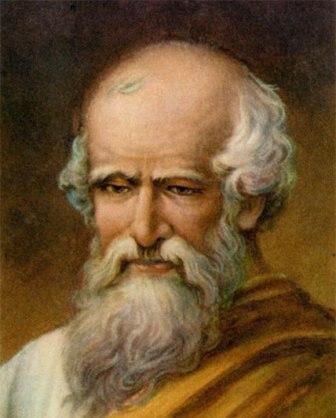 Архімед
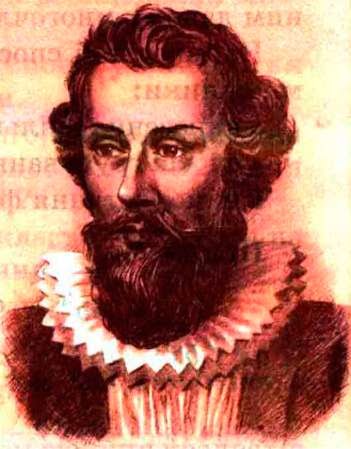 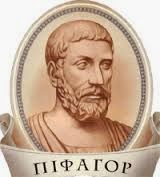 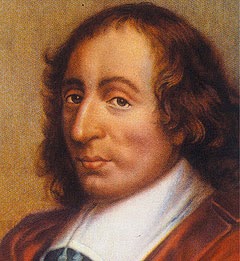 Франсуа Вієт
Блез Паскаль
Підведення підсумків
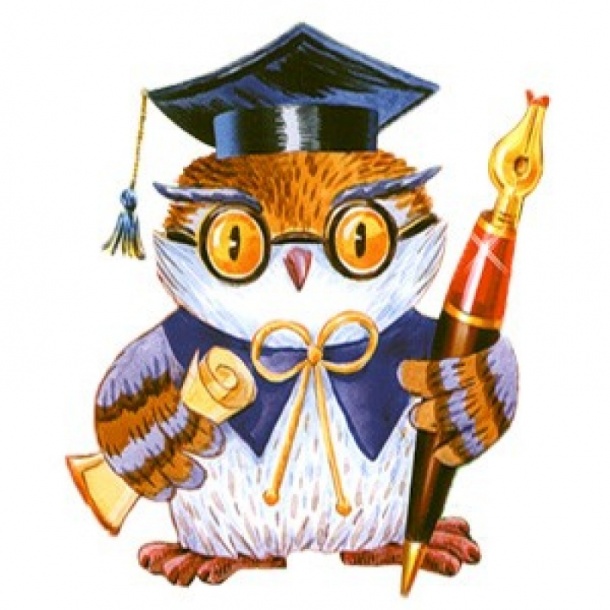 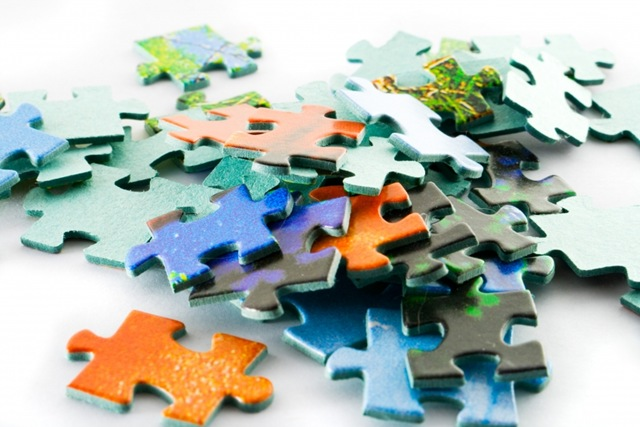 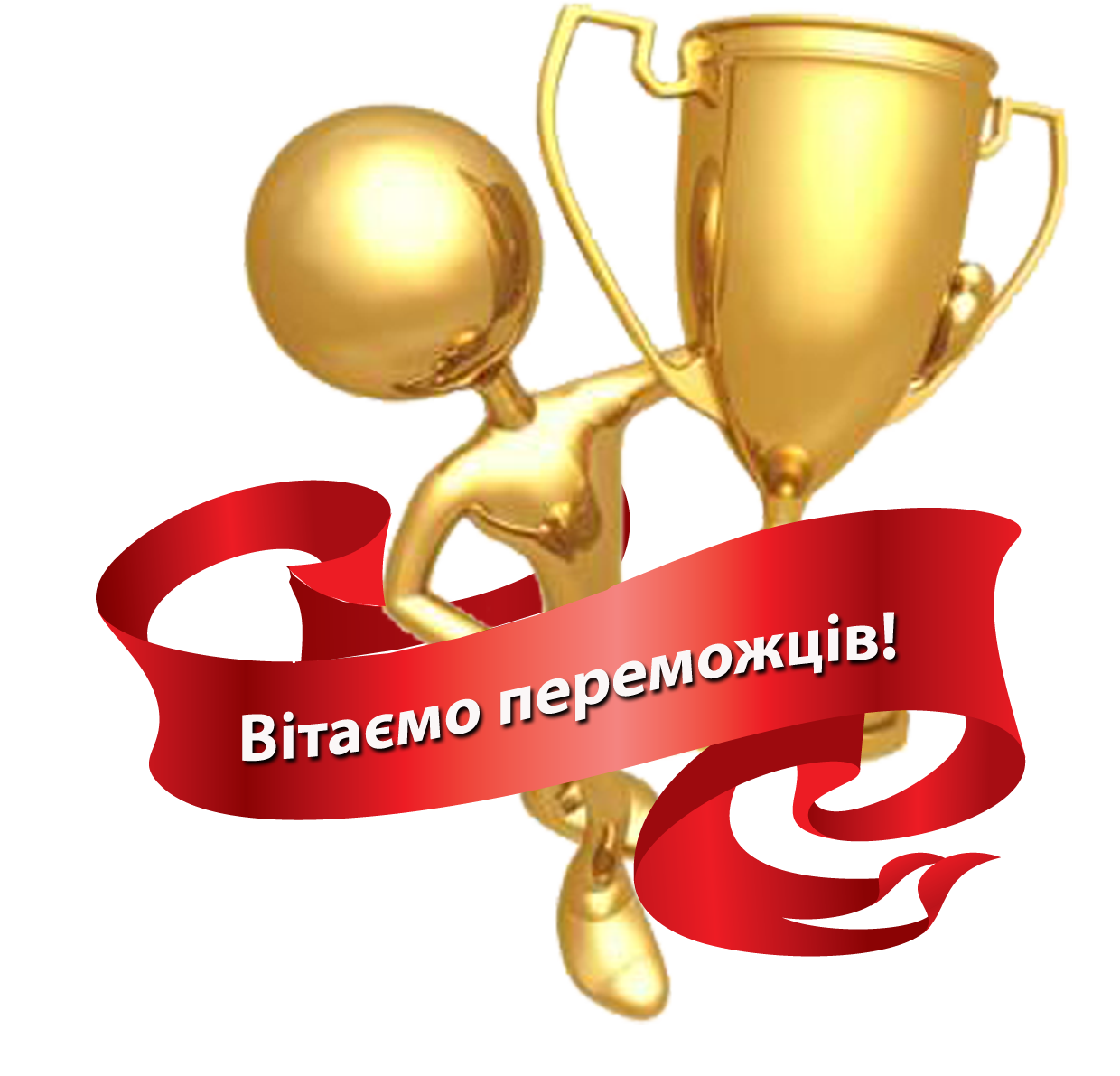